LA TERRA I ELS SEUS MOVIMENTS
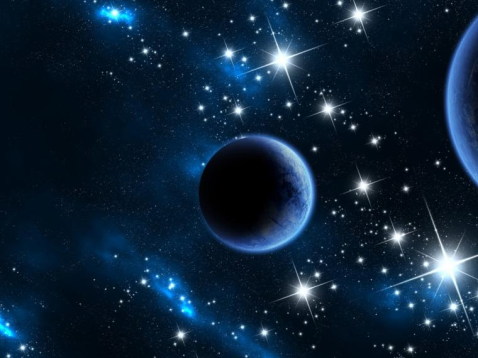 VALERIA  I   ALINE
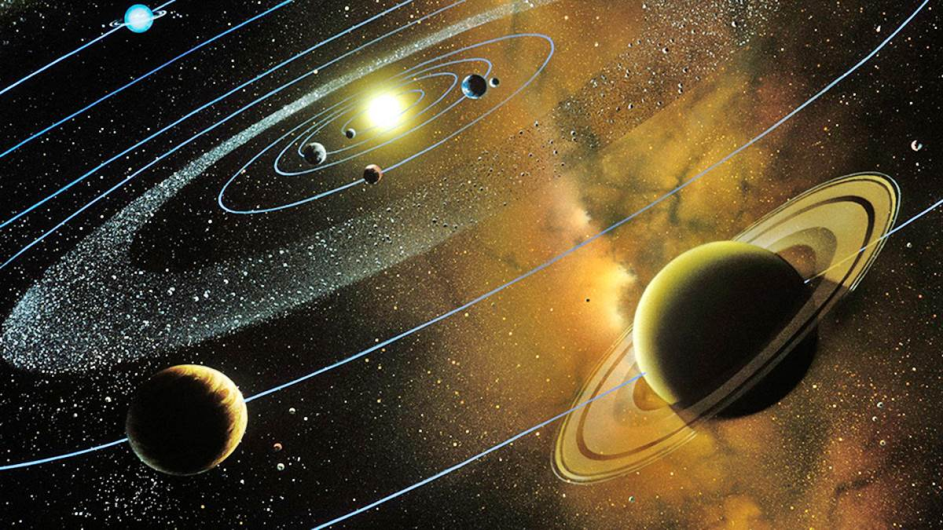 Els moviments de la Terra
La Terra es el planeta que vivim i gira al voltant del Sol. Aquest moviment es diu translació.
La Terra gira sobre sí mateixa i produeix el dia i la nit.
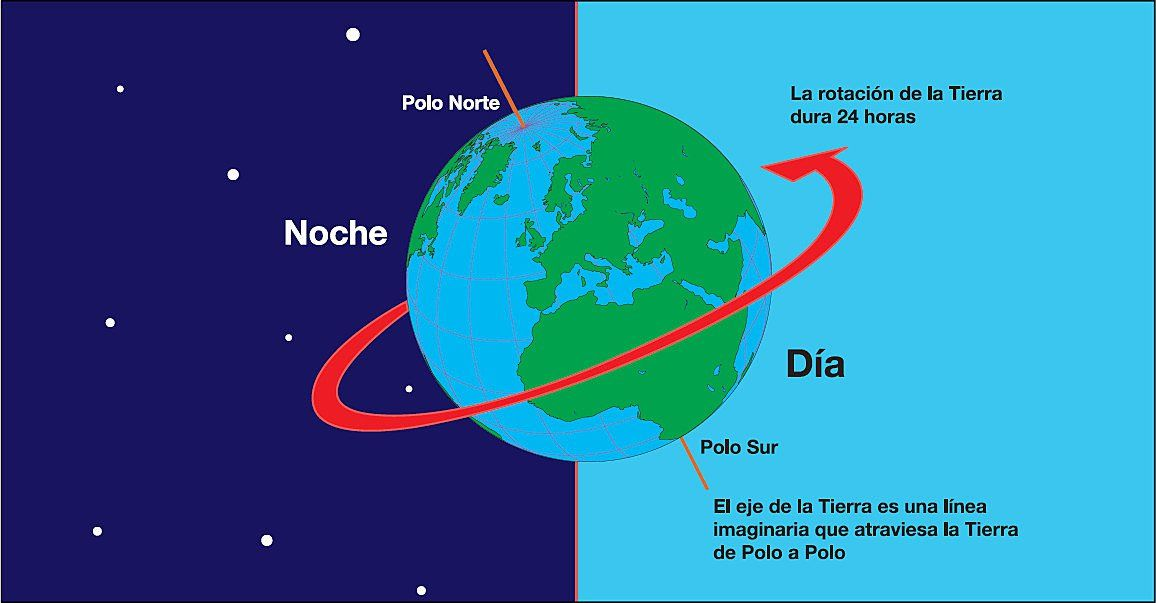 Moviment de rotació
La Terra es mou sobre si mateixa, dura igual de temps que un dia, 24 hores.
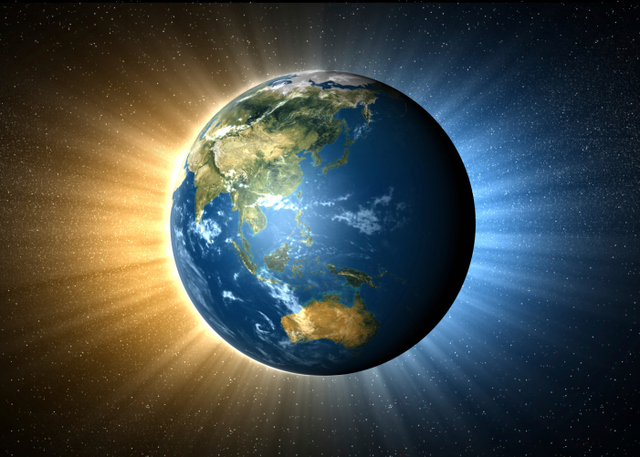 Moviment de translació
El moviment de translació de la Terra al voltant del Sol es completa en 1 any (365 dies, 6 hores, 9 minuts i 9 segons),
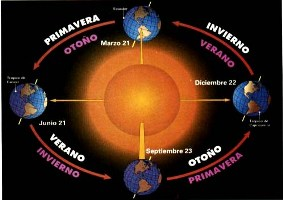 Les estacions de l’any
Hi ha 4 diferents estacions de l’any: una l’hivern, l’altra la primavera, l’altra l’estiu i la ultima la tardo.
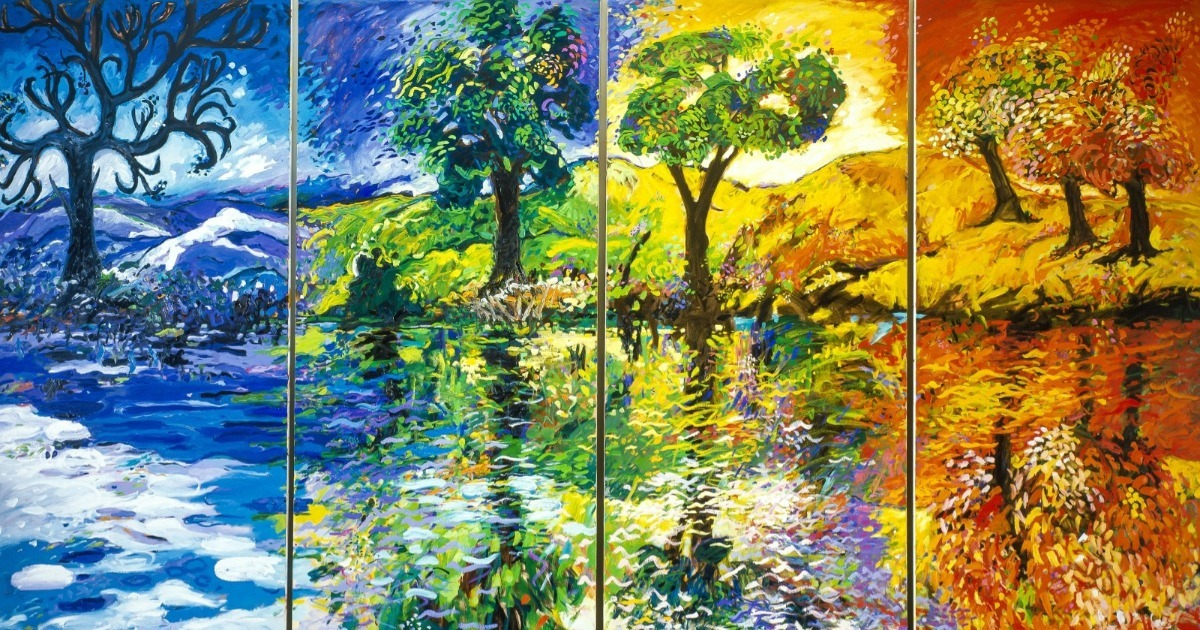 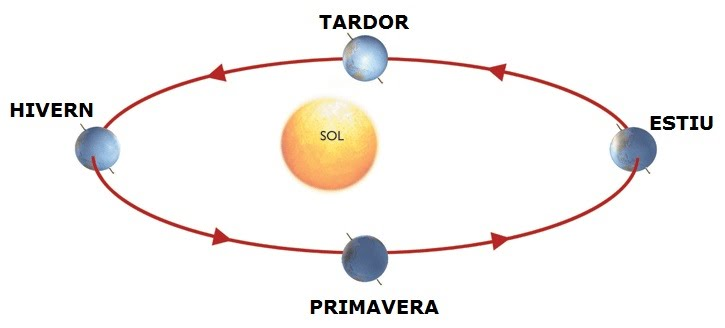 La Terra amb moviments.
La llum del Sol li arriba a la Terra inclinada i aleshores es quan van existir les estacions de l’any.
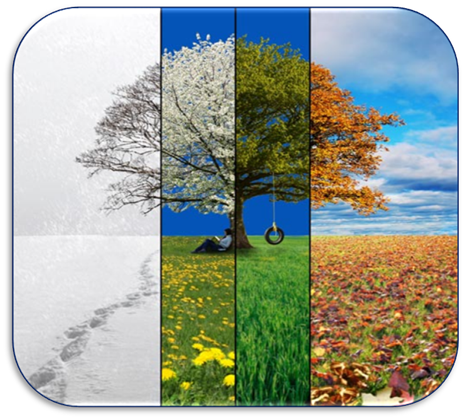 Dia i nit per a nens/a
La Terra te dos costats: un fosc i l’altre amb llum, per que quan dona una part de la TERRA al Sol es de dia i a l’altra es de Nit.
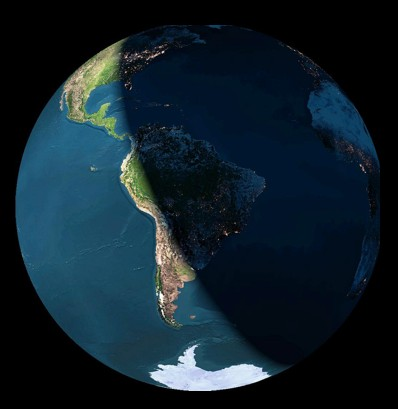 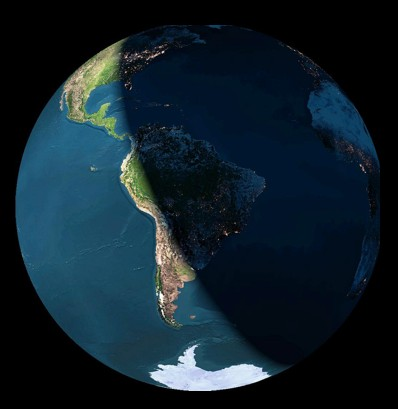 MOVIMENTS DE LA TERRA
https://www.youtube.com/watch?v=_m0v_QckG1s
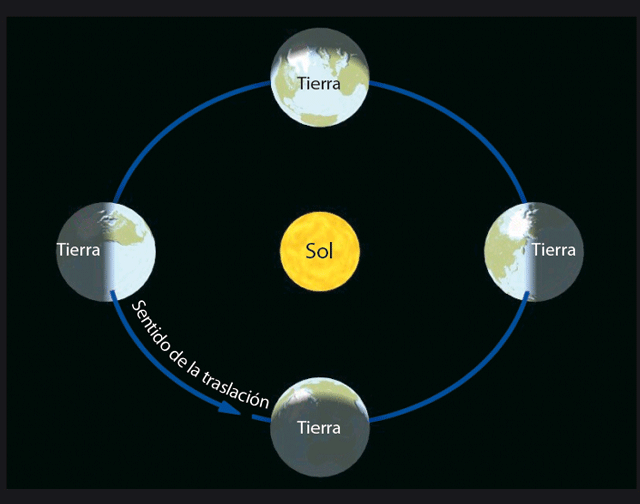 Pangea
Segons aquesta teoria, fa 200 milions d’anys l’escorça de la Terra estava formada per un sol continent anomenat Pangea. A causa del moviment de rotació de la Terra, aquest gran bloc es va començar a trencar i desplaçar en grans trossos de roca anomenats plaques tectòniques. Tot i que les plaques es mouen lentament, quan xoquen entre elles poden elevar-se i formar grans serralades o enfonsar-se i crear fosses marines.

Mireu aquest video
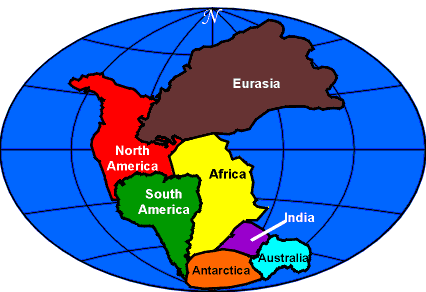 http://youtu.be/2cvarcgvG1Y
Simulador del cicle anual de les estacions. Molt interessant!
Els mesos de l’any es que la Terra a donat una volta al voltant de el Sol.
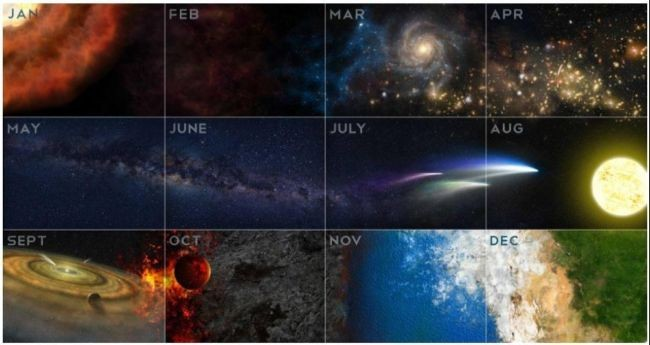 CAPES DE LA TERRA
Hi han moltes capes i són: la primera el nucli intern, el segon és el nucli exterm, el terser el mantell, el ultim la escorza.
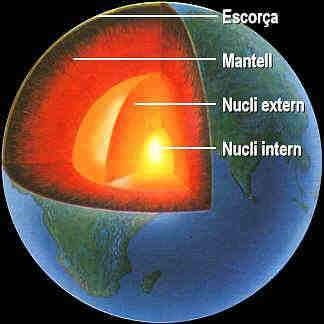 Aline 4rtValeria 5é
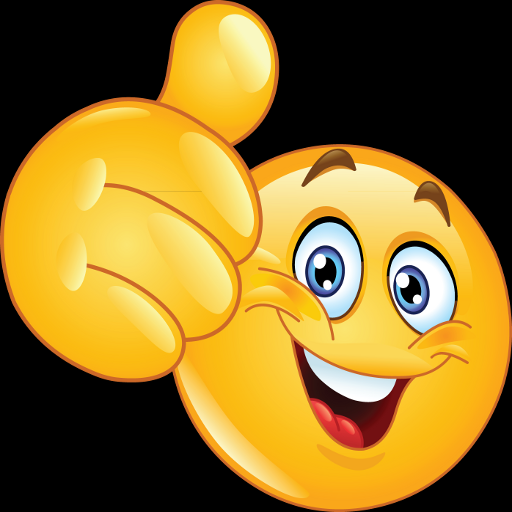